CampaignSummary
PR generated 1.5M earned impressions across publications including MediaPost, PhocusWire, TravelPulse, Hospitality Net and Smart Travel
69,779 homepage views, 1,643 partner content views, 
The total campaign investment resulted in a 9.92 ROI
20,228 hotel searches, 12,666 flight searches
16,453 hotel room nights booked, 7,322 flights booked
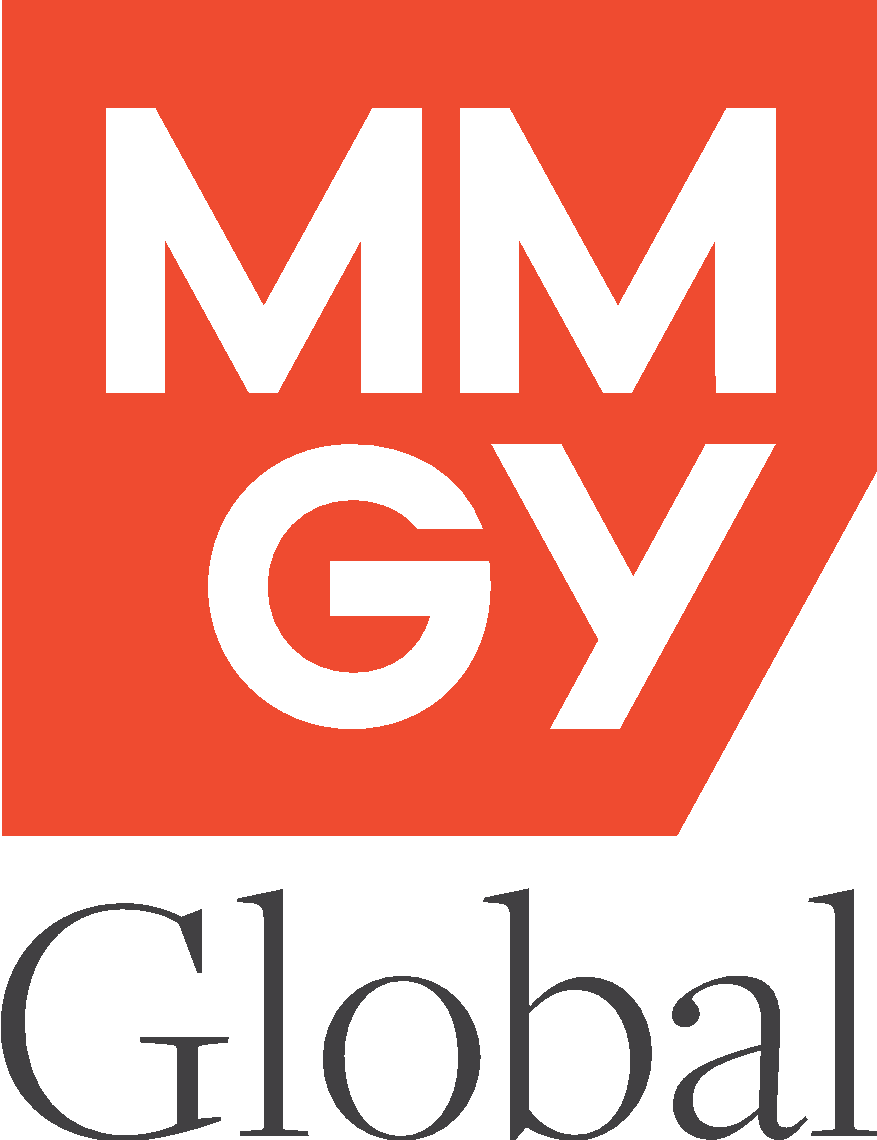 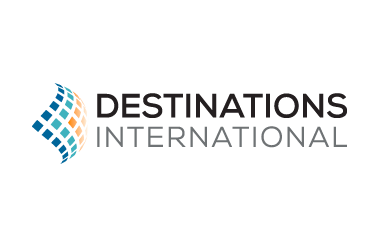 CharlotteSummary
Partners over-delivered on impressions by 659,145 this results in an additional $10,270 in added value  
The campaign ended with an 8.47 ROAS
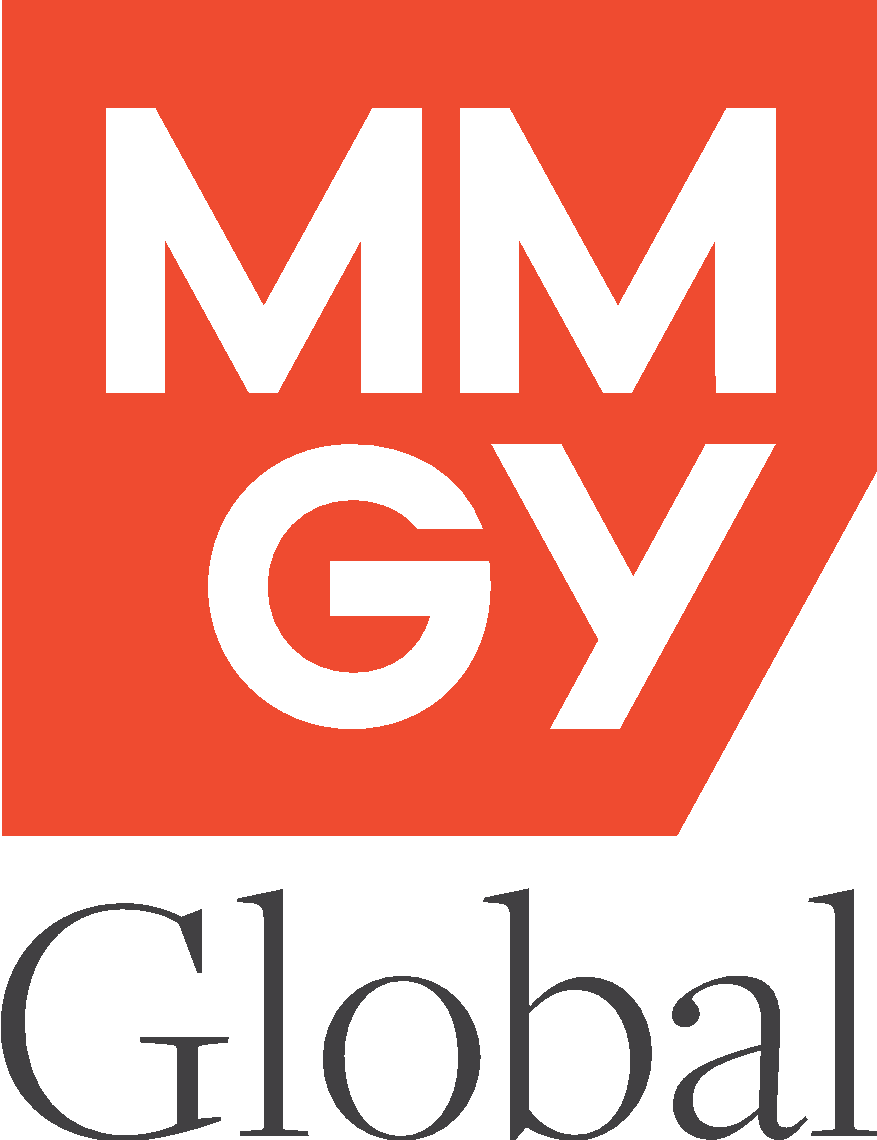 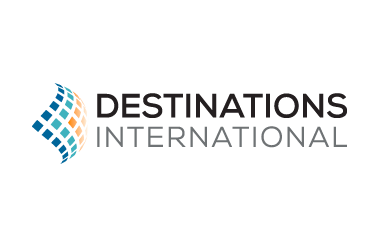 Lee CountySummary
The campaign delivered 45% of impressions before being paused
There is a remaining spend of $53,231 
The final campaign ROAS came in at 8.14
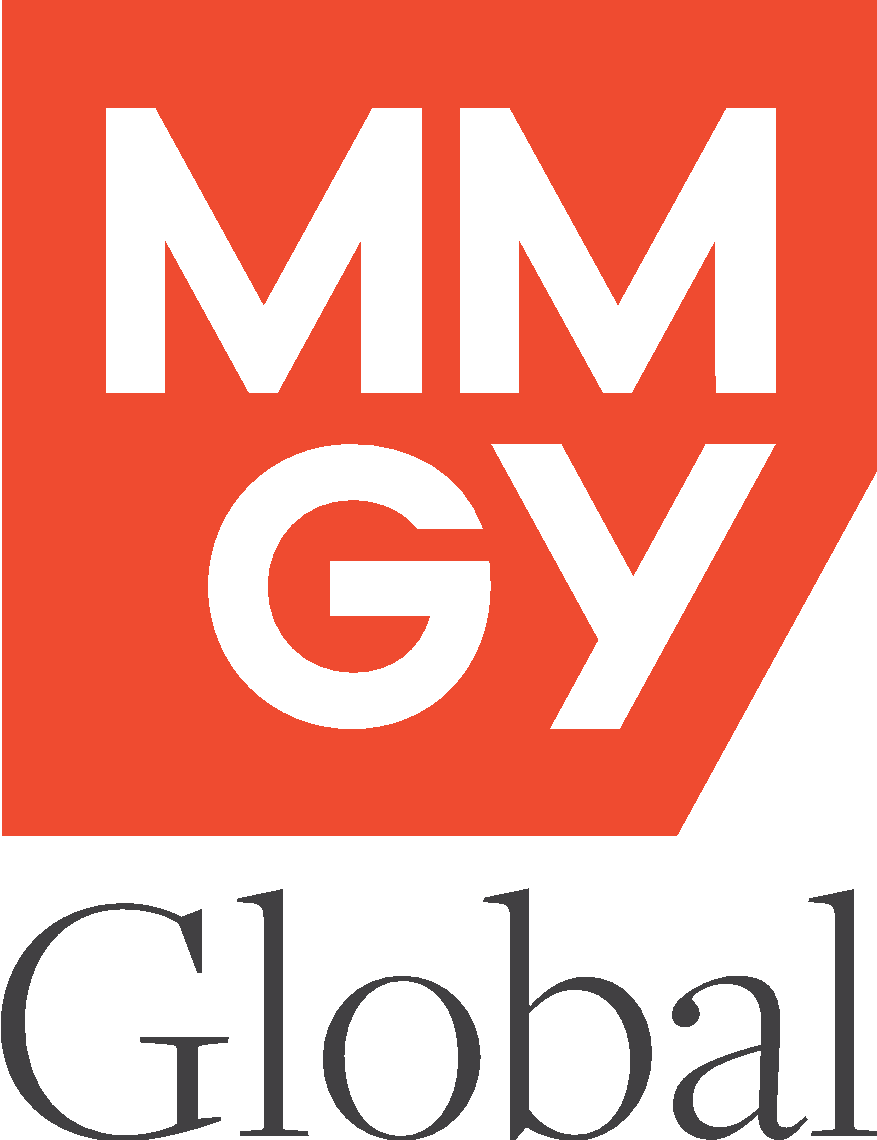 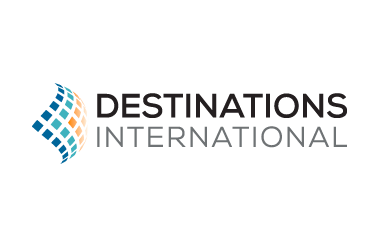 BloomingtonSummary
Partners over-delivered on impressions by 163,327 this results in an additional $986 in added value  
The campaign ended with a 16.14 ROAS
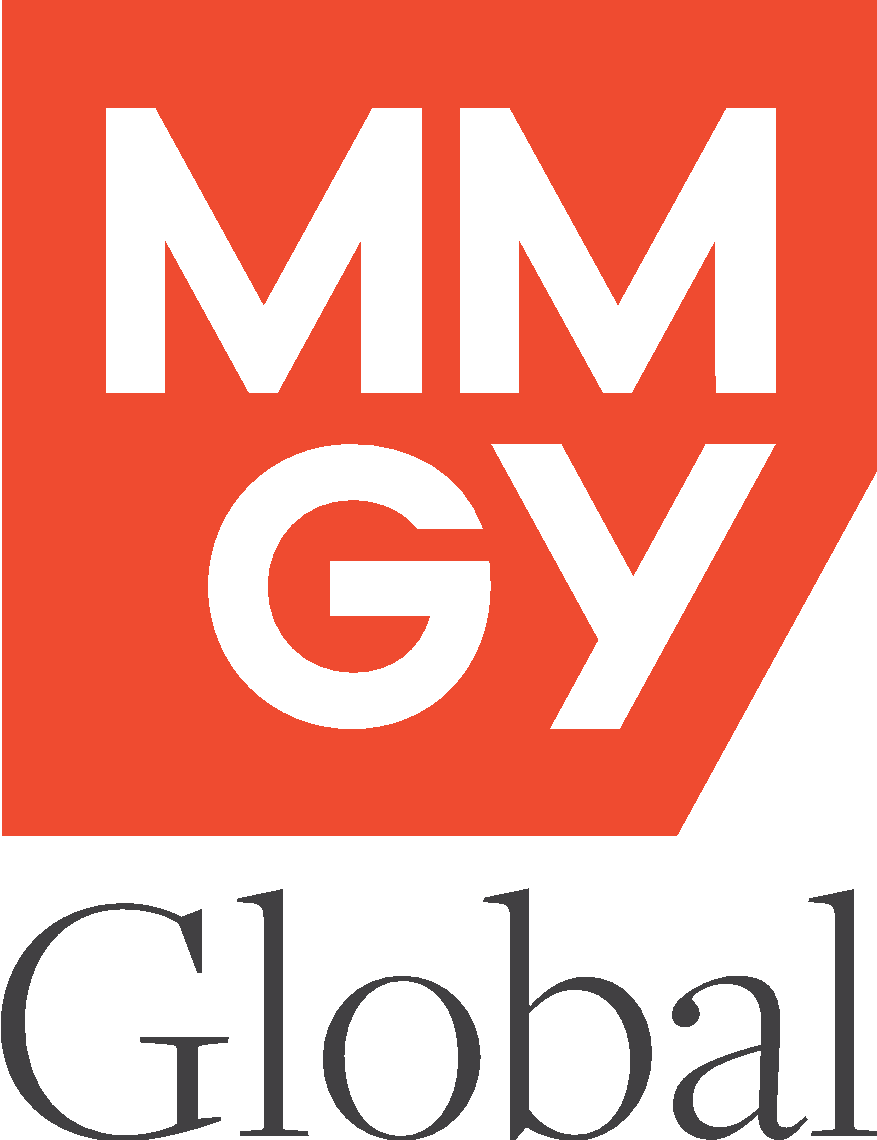 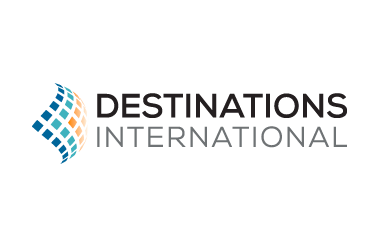 Rhode IslandSummary
Partners over-delivered on impressions by 173,305 this results in an additional $1K in added value  
The campaign ended with a 16.14 ROAS
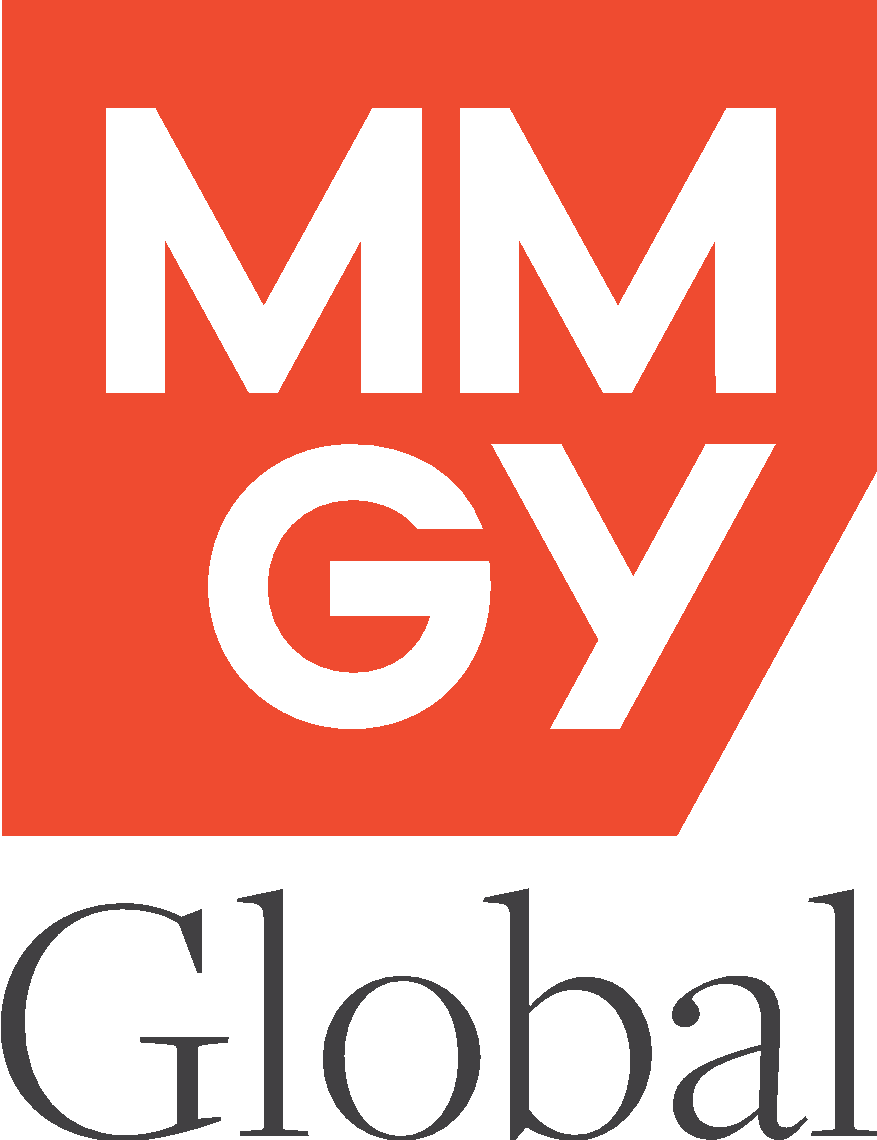 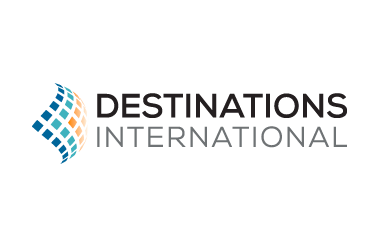 South DakotaSummary
Partners over-delivered on impressions by 157,071 this results in an additional $924 in added value  
The campaign ended with a 16.85 ROAS
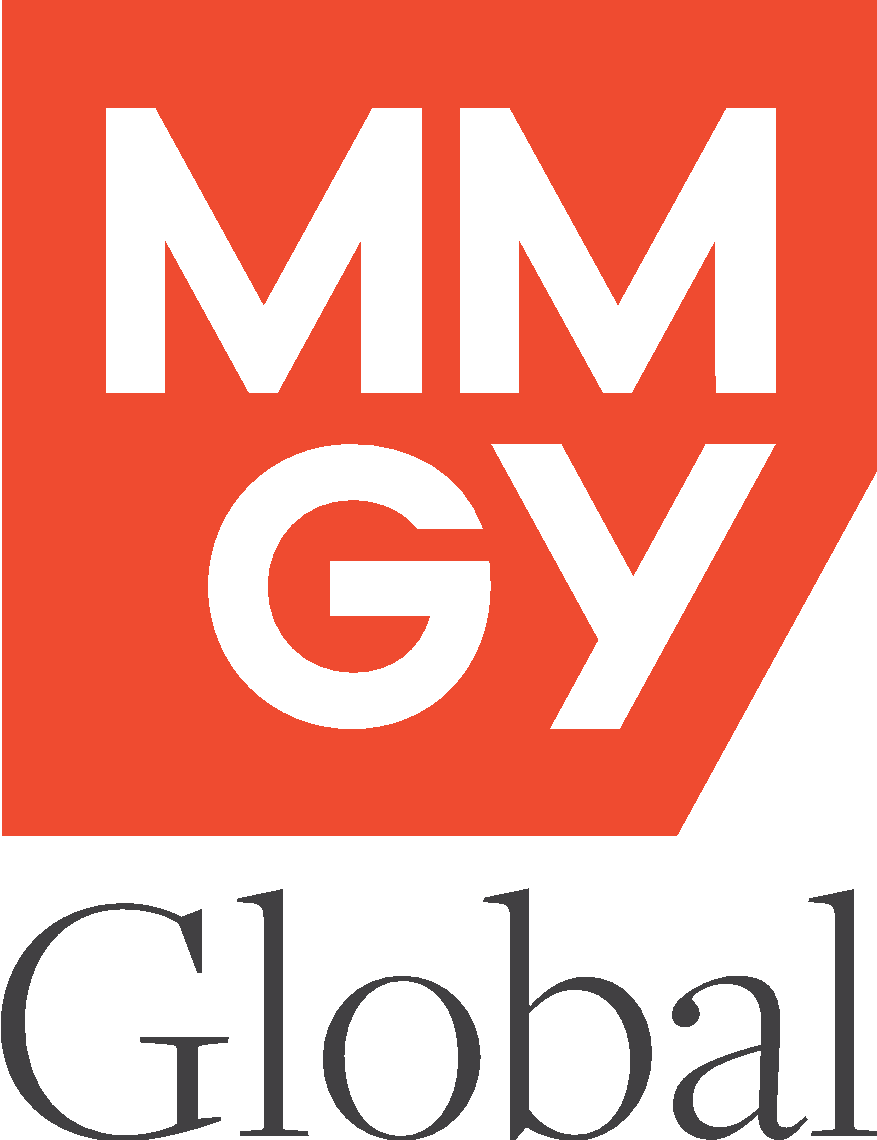 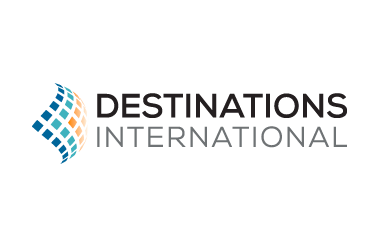 Traverse CitySummary
Partners over-delivered on impressions by 156,322 this results in an additional $929 in added value  
The campaign ended with a 3.73 ROAS
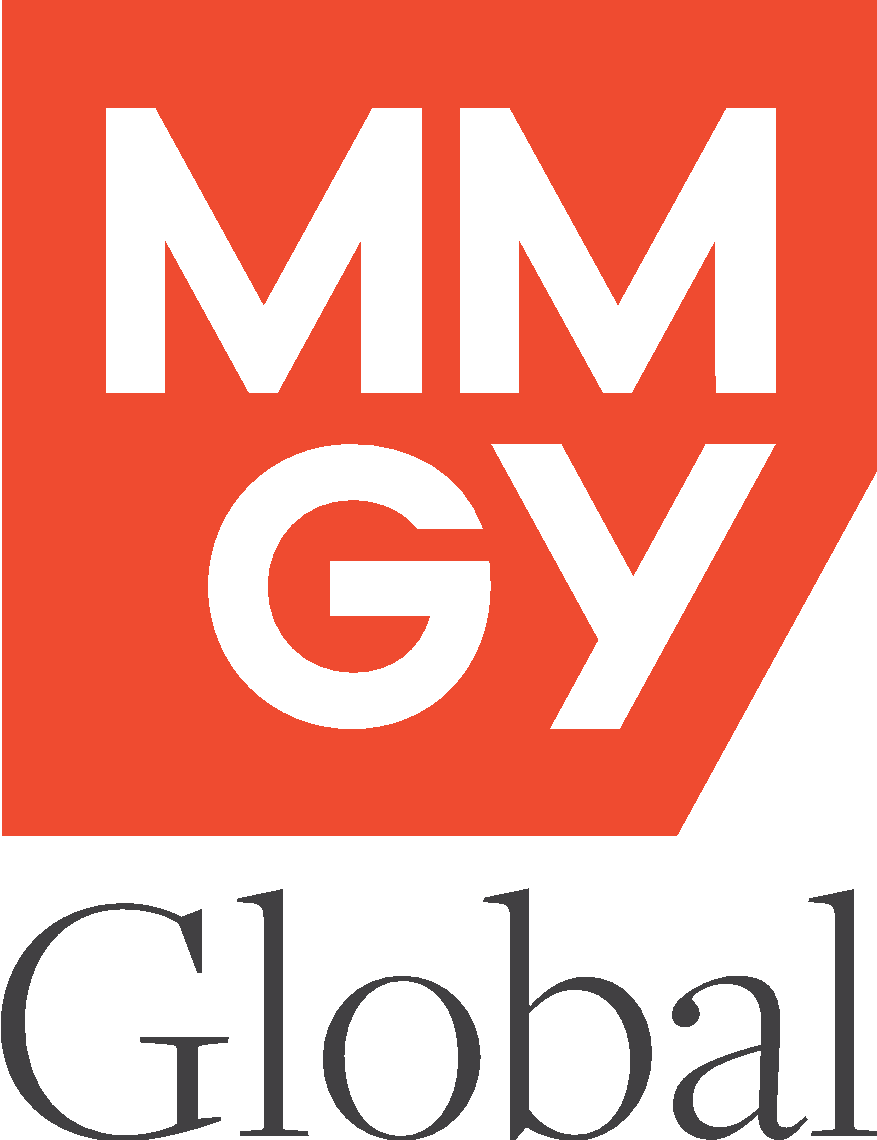 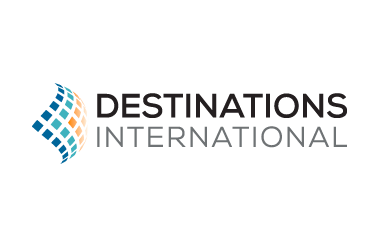